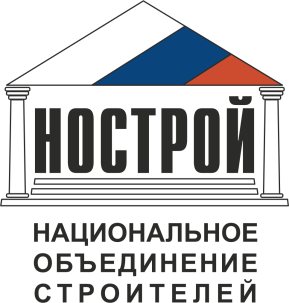 Сотрудничество территориальных органов Роструда 
и CРО строительной отрасли 
в сфере охраны труда
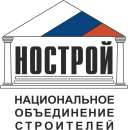 ОСНОВНЫЕ ЦЕЛИ И ЗАДАЧИ СОВМЕСТНОЙ РАБОТЫ
Поиск эффективных решений для строительного бизнеса по вопросам устройства и функционирования СУОТ
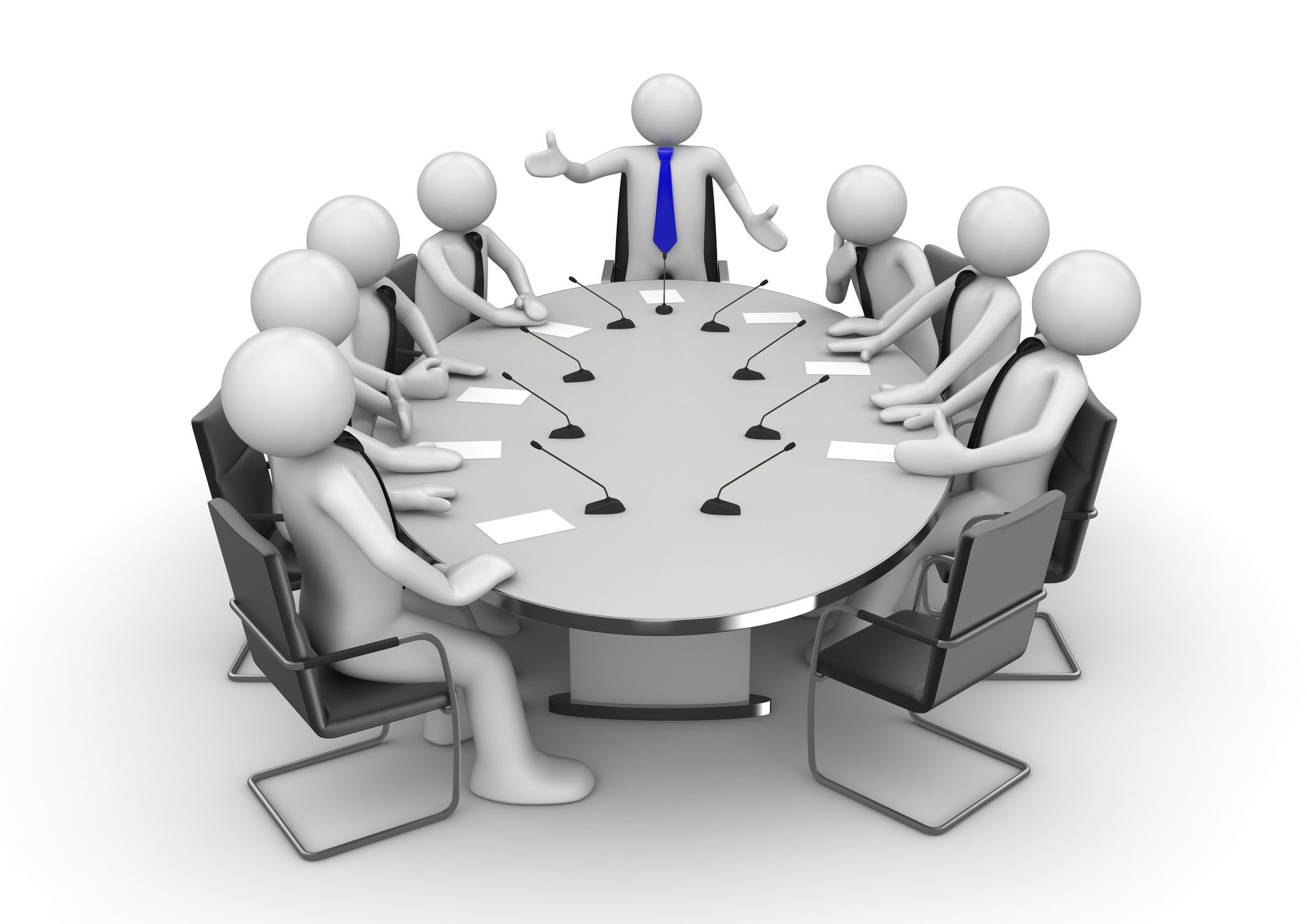 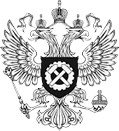 Разработка и применение правовых инструментов по оптимизации процессов СУОТ, влияющих на экономический эффект от строительной деятельности
СРО
Формирование актуальной базы данных о травматизме на объектах строительства на основе информации СРО
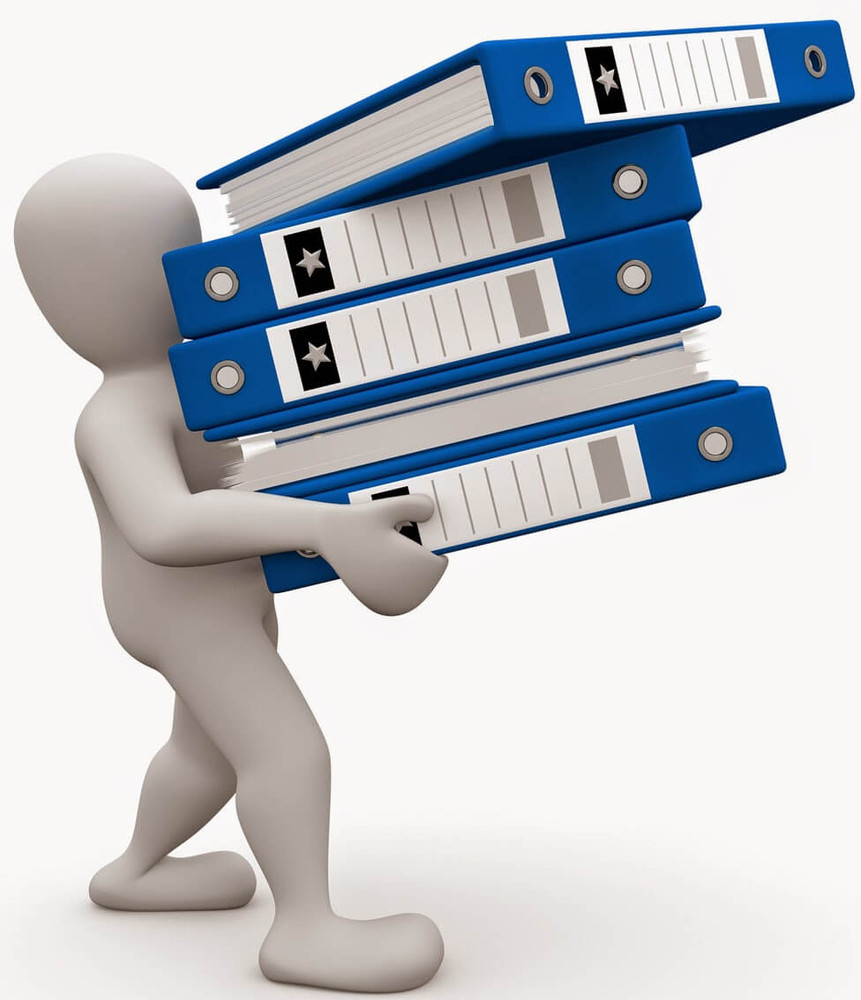 Совершенствование комплекса мероприятий по предупреждению причин производственного травматизма
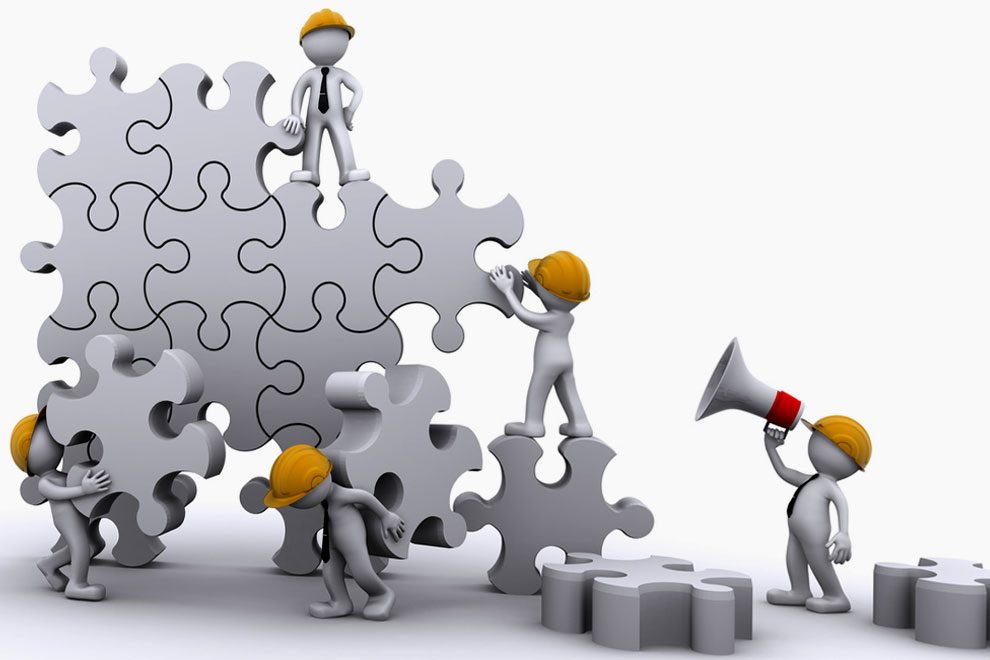 Усиление работы по практическому применению действующих законодательных норм, предусматривающих совместные мероприятия территориальных органов Роструда и СРО
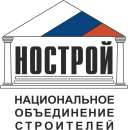 ВЗАИМОДЕЙСТВИЕ УЧАСТНИКОВ СТРОИТЕЛЬНОГО ПРОЦЕССА
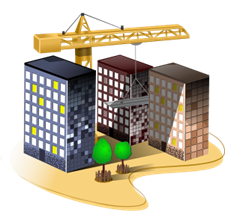 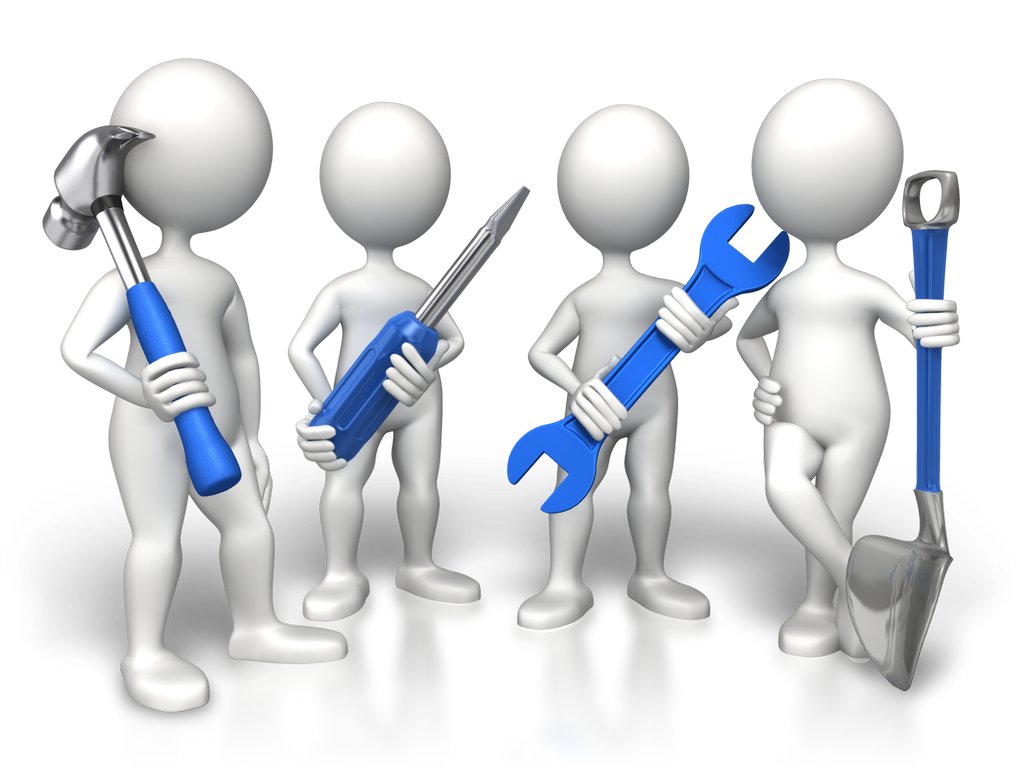 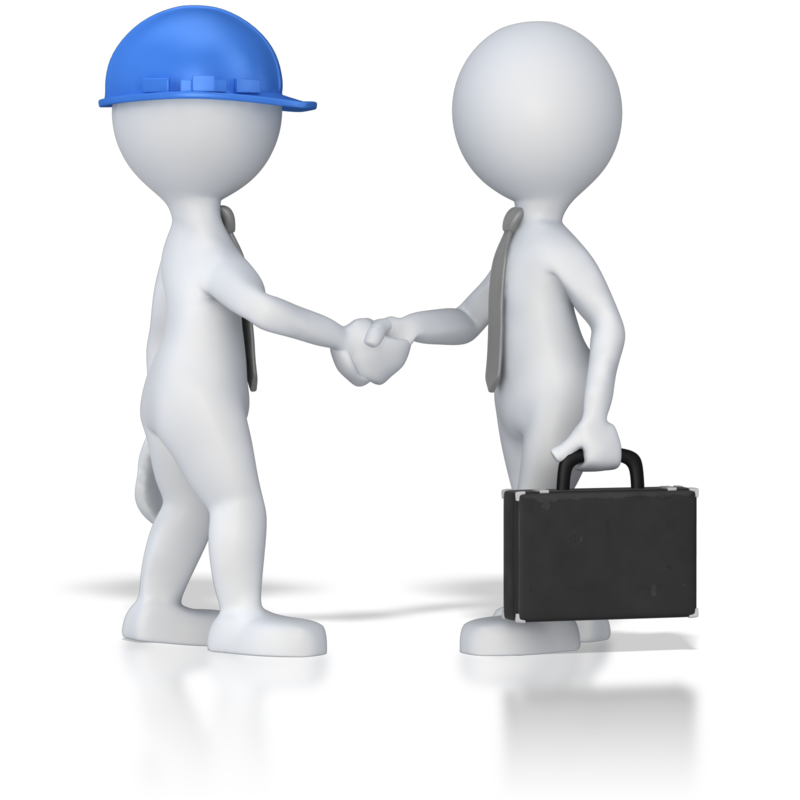 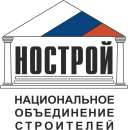 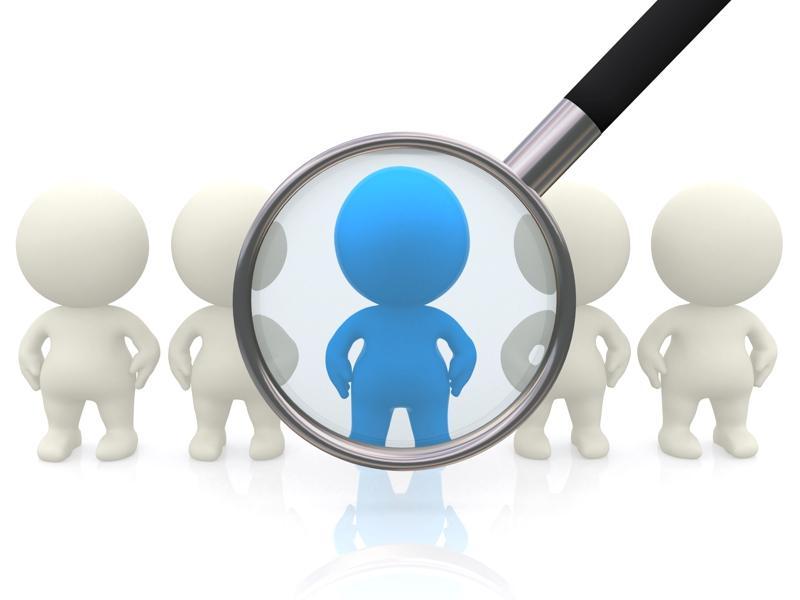 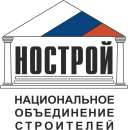 НАПРАВЛЕНИЯ ВЗАИМОДЕЙСТВИЯ НОСТРОЙ, ГИТ И СРО
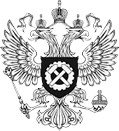 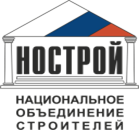 СРО
Анализ опыта работы СРО               и ГИТ по новой модели
Соблюдение прав строительных компаний при проведении надзорных мероприятий;
Информирование СРО                           о произошедших НС, проведении плановых                  и внеплановых проверок                   в соответствии с ч. 4 ст. 7                294-ФЗ от 26.12.2008 (ред. от 02.08.2019);
Изучение международного опыта в сфере управления ОТ и возможности применения в РФ наилучших практик
Контроль за соблюдением членами СРО требований по ОТ;
Участие в проверочных мероприятиях по произошедшему НС на объекте строительной компании - члена СРО;
Обобщение статистики производственного травматизма, координация обмена информацией между ГИТ и СРО
Взаимодействие с СРО                    по защите прав их членов при осуществлении государственного контроля и надзора.
Мониторинг информации                               о произошедших НС и направление информации в НОСТРОЙ.
Выявление типовых нарушений и обучение по управлению рисками
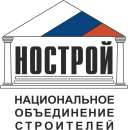 ПРАВОВАЯ ОСНОВА И СПОСОБЫ ВЗАИМОДЕЙСТВИЯ
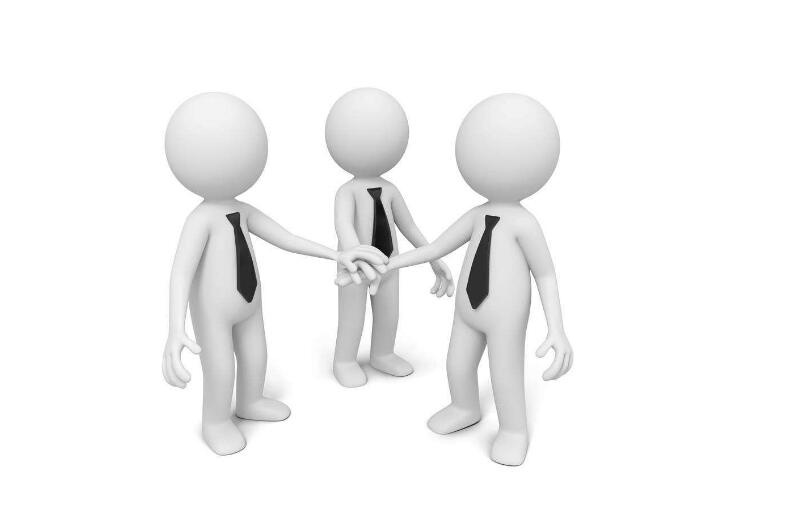 Разработка РЕГЛАМЕНТА ВЗАИМОДЕЙСТВИЯ и заключение СОГЛАШЕНИЙ О СОТРУДНИЧЕСТВЕ между СРО и территориальными органами Роструда по всем федеральным округам
Апробация и оптимизация новой системы взаимодействия в ходе практической работы
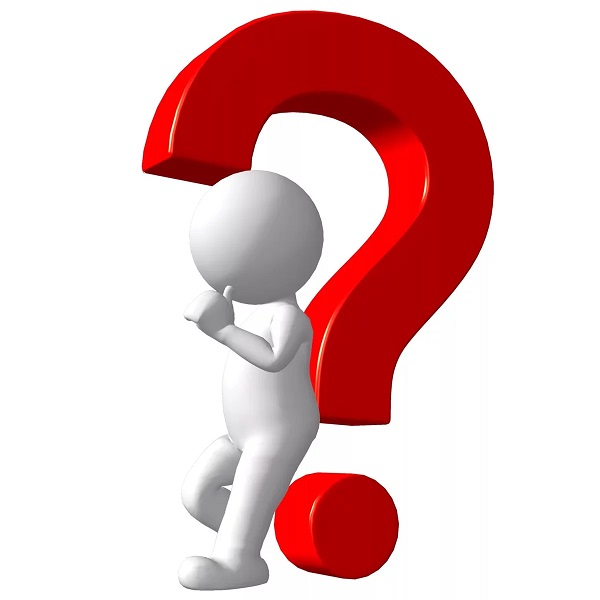 Констатация и анализ положительных и отрицательных моментов выявляемых при взаимодействии и обмене информацией
Анализ и корректировка задач по выявленным пунктам взаимодействия
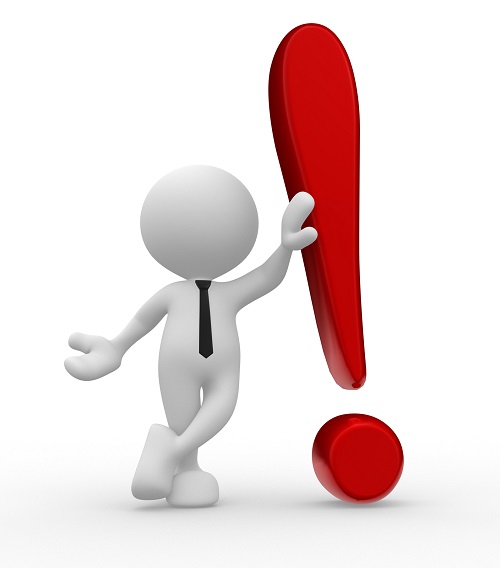 Уточнение процессуальных и административных аспектов взаимодействия
Решение приоритетных задач и вопросов, связанных с соблюдением требований законодательства в области организации СУОТ на объектах строительства
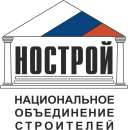 СПОСОБЫ ВЗАИМОДЕЙСТВИЯ
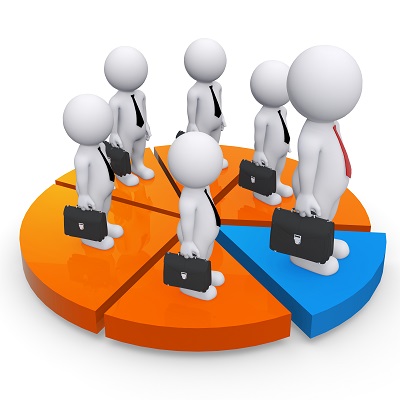 Распространение НОСТРОЙ положительного опыта по федеральным округам РФ, направление в СРО специалистов по ОТ для методической поддержки
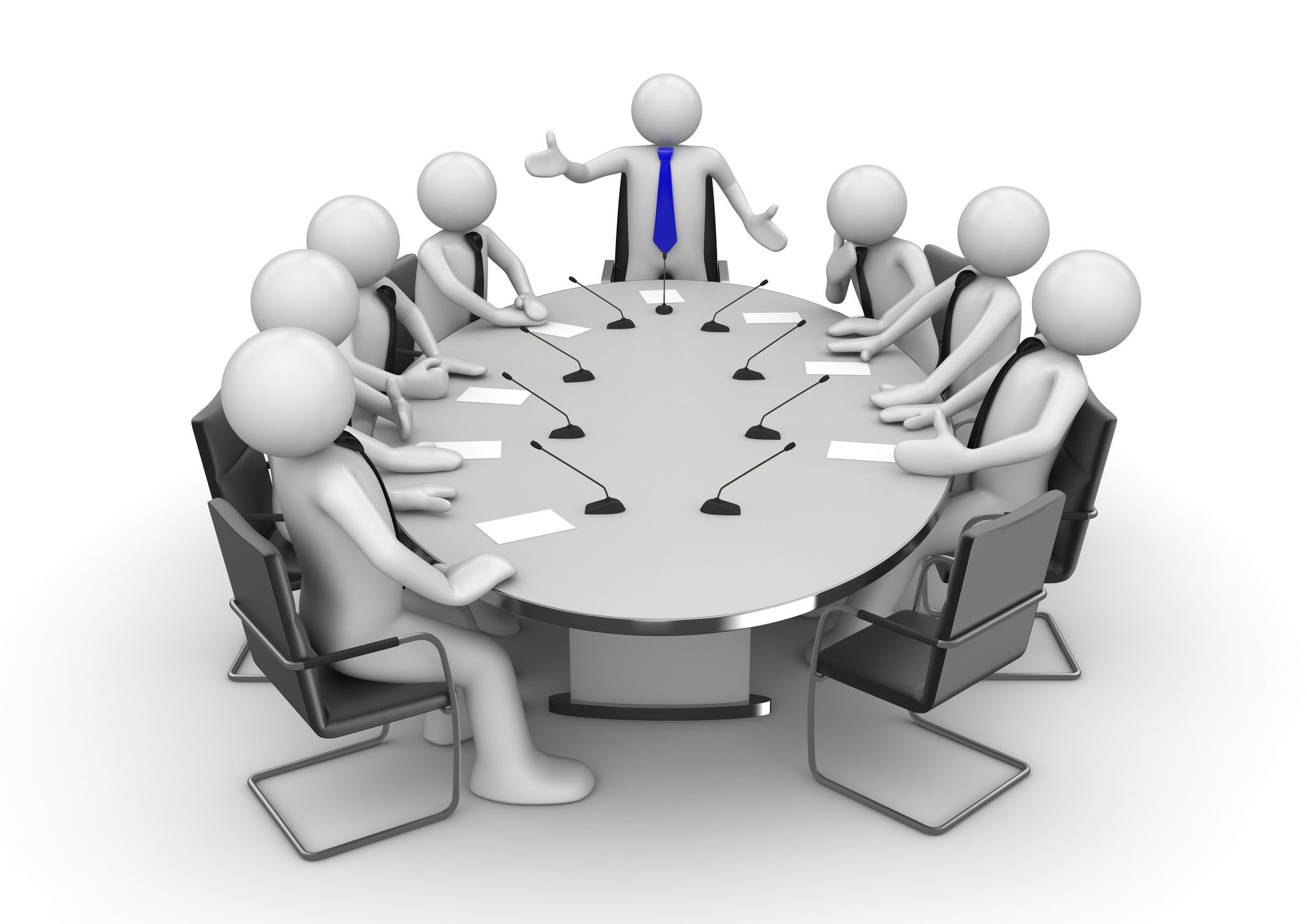 Проведение совместных мероприятий                   по информированию членов СРО                              о проводимой работе и результатах
Исполнение требований 294-ФЗ
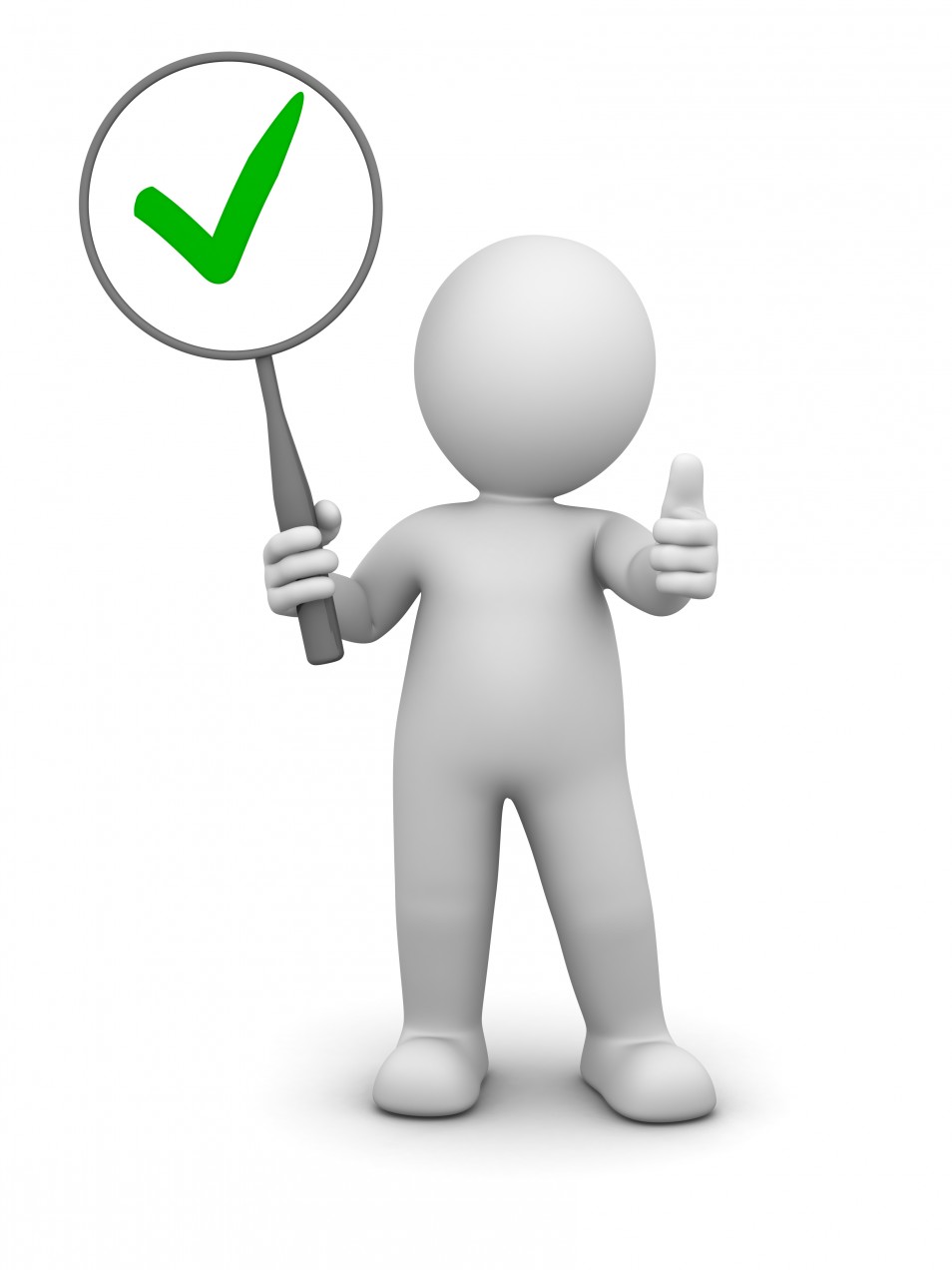 Привлечение СРО к актуализации информации о НС на стройплощадках
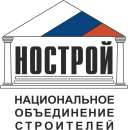 ПОРЯДОК РАБОТЫ
-    Проверка информации о членстве строительной компании конкретном в СРО; 
Направление уведомления для участия представителя СРО в проверке.
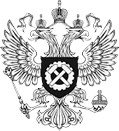 рассмотрение уведомления принятие решения об участии;
участие в проверочных мероприятиях;
сбор информации о соблюдении членом СРО требований                по ОТ с использованием ЭИОТ в целях проверки и анализа нарушений, являющихся причиной НС; 
проведение добровольного аудита строительного объекта, на котором произошел НС;
подготовка рекомендаций об устранении нарушений по ОТ;
оценка необходимости контроля СРО с возможным привлечением члена СРО к дисциплинарной ответственности;
сбор и направление материалов о произошедшем НС                    в НОСТРОЙ для включения в сводный отчет о состоянии производственного травматизма.
СРО
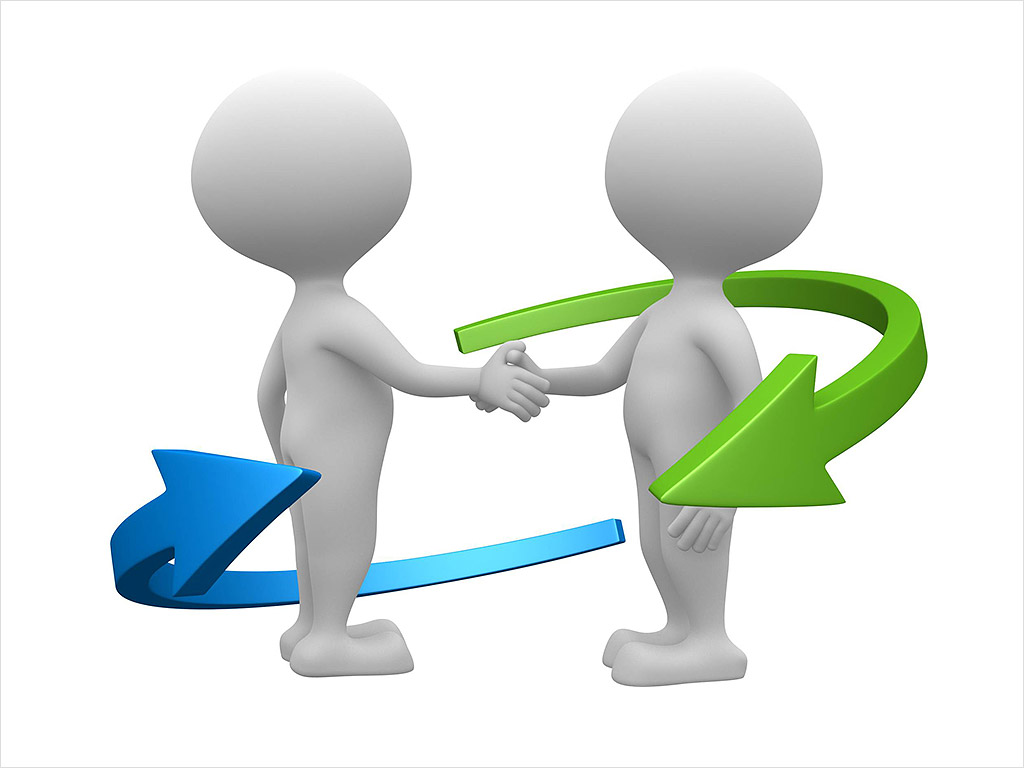 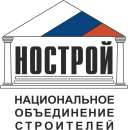 Исполнение Ассоциацией НОСТРОЙ Плана мероприятий по снижению производственного травматизма в сферах строительства и ЖКХ
Сбор и актуализация информации о несчастных случаях является одной из задач, возложенных на Ассоциацию НОСТРОЙ в рамках исполнения Плана мероприятий по снижению производственного травматизма в сферах строительства и ЖКХ на период с 2019 по 2024 г. (далее – План), где Ассоциация НОСТРОЙ является ответственным соисполнителем с МИНСТРОЙ, МИНТРУД, РОСТРУД

Взаимодействие СРО и ГИТ
Своевременная актуализация информации о произошедших НС
Ежеквартальная подготовка отчета по пунктам Плана
Направление Отчета в МИНСТРОЙ
 в рамках отчетного периода
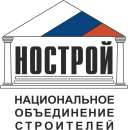 РЕЗУЛЬТАТ РАБОТЫ
Построение процедуры оперативного рассмотрения информации о НС и проведение мероприятий, направленных на исправление нарушений на строительном объекте
Формирование у СРО понимания и опыта по выявлению                                            и предупреждению наиболее распространенных рисков и нарушений у членов СРО                      с применением доступных СРО правовых механизмов:
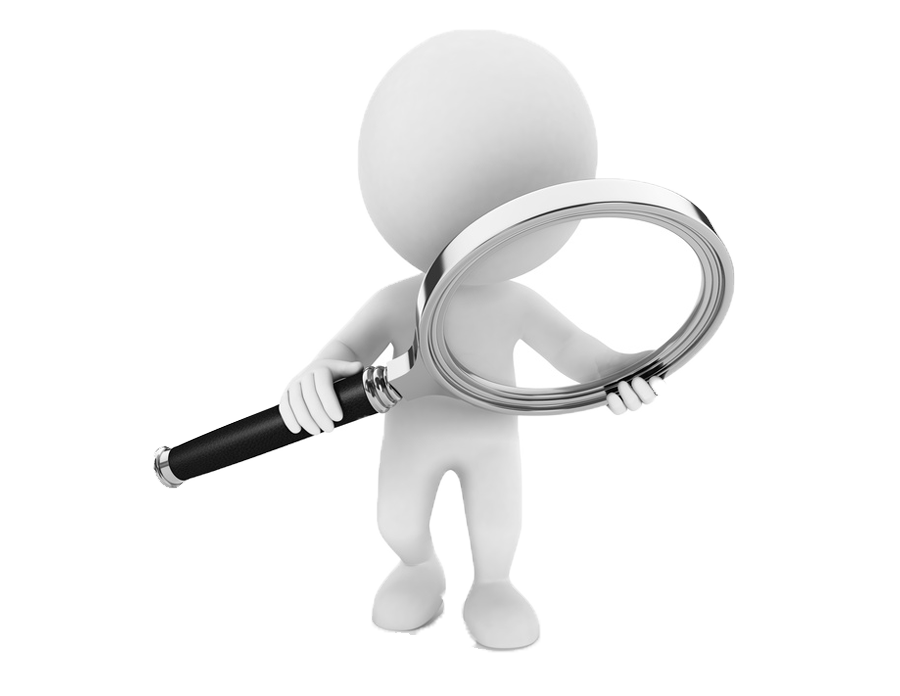 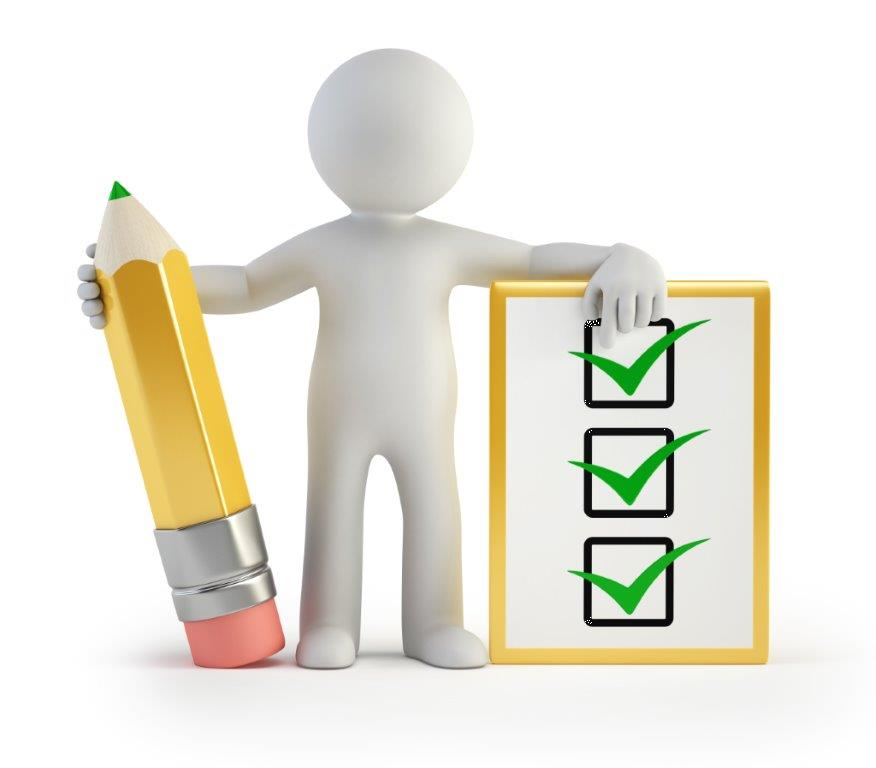 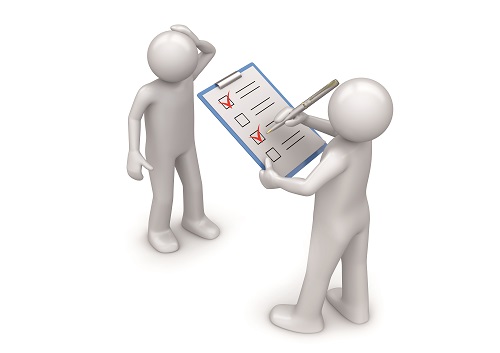 Формирование единого подхода по предупреждению несчастных случаев
утверждение стандарта СТО НОСТРОЙ 8.1.1.-2019;
мониторинг и аудит строительных объектов;
подготовка рекомендаций об устранении проблем на строительных площадках;
Постоянная актуализация информации о НС                                  в строительной отрасли
проведение внеплановых проверок;
- применение мер дисциплинарного воздействия.
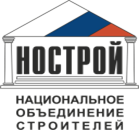 СПАСИБО ЗА ВНИМАНИЕ!
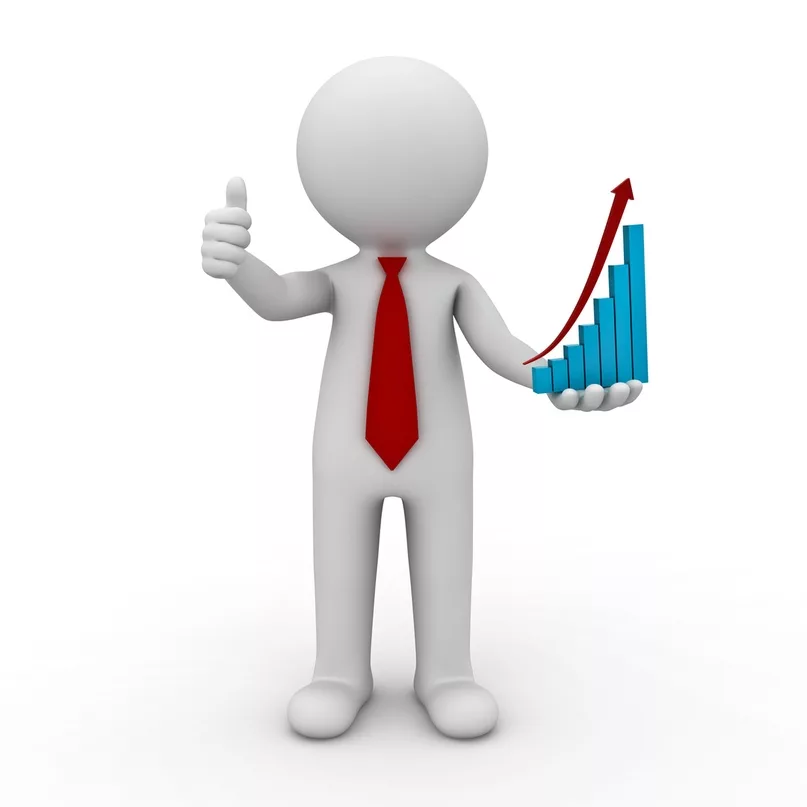